Khởi động
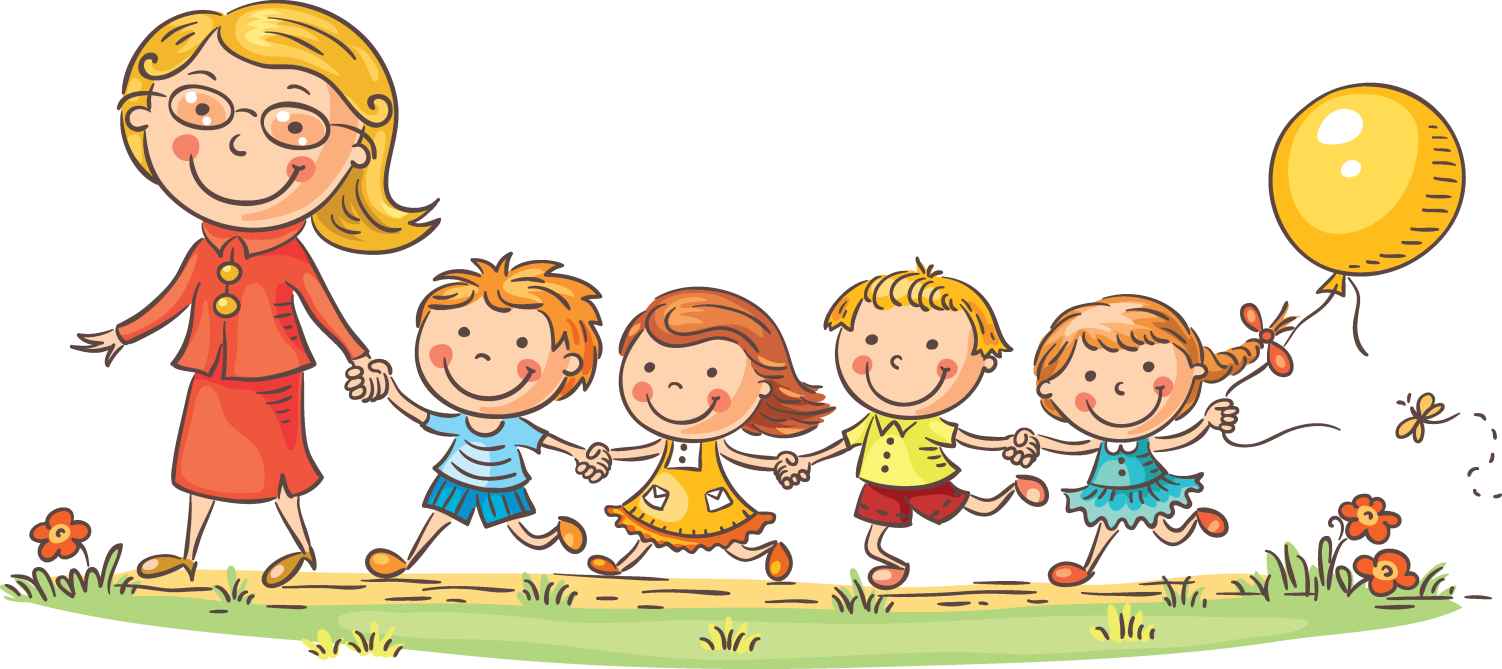 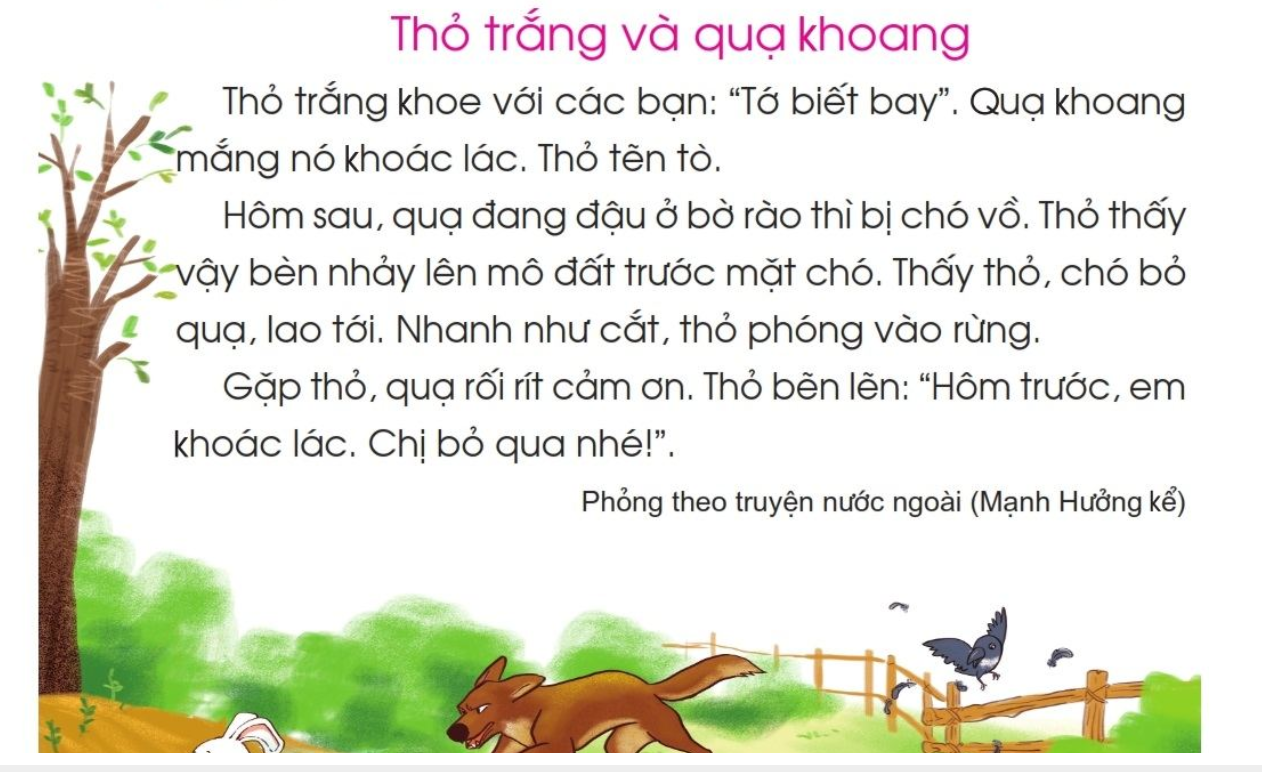 Thứ Sáu ngày 4 tháng 3 năm 2025
Tiếng Việt
Bài 129: ôn tập.
1. Tập đọc
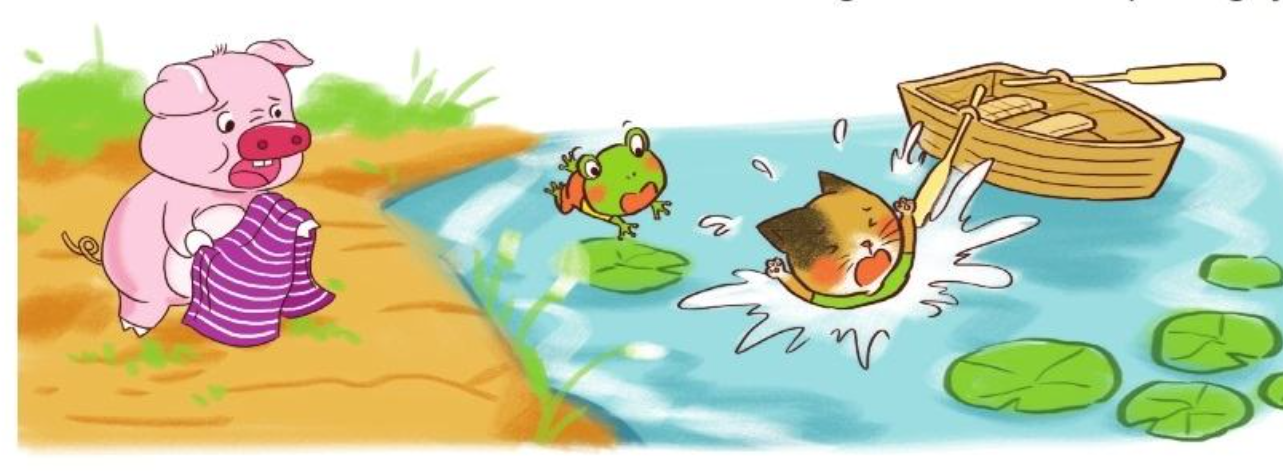 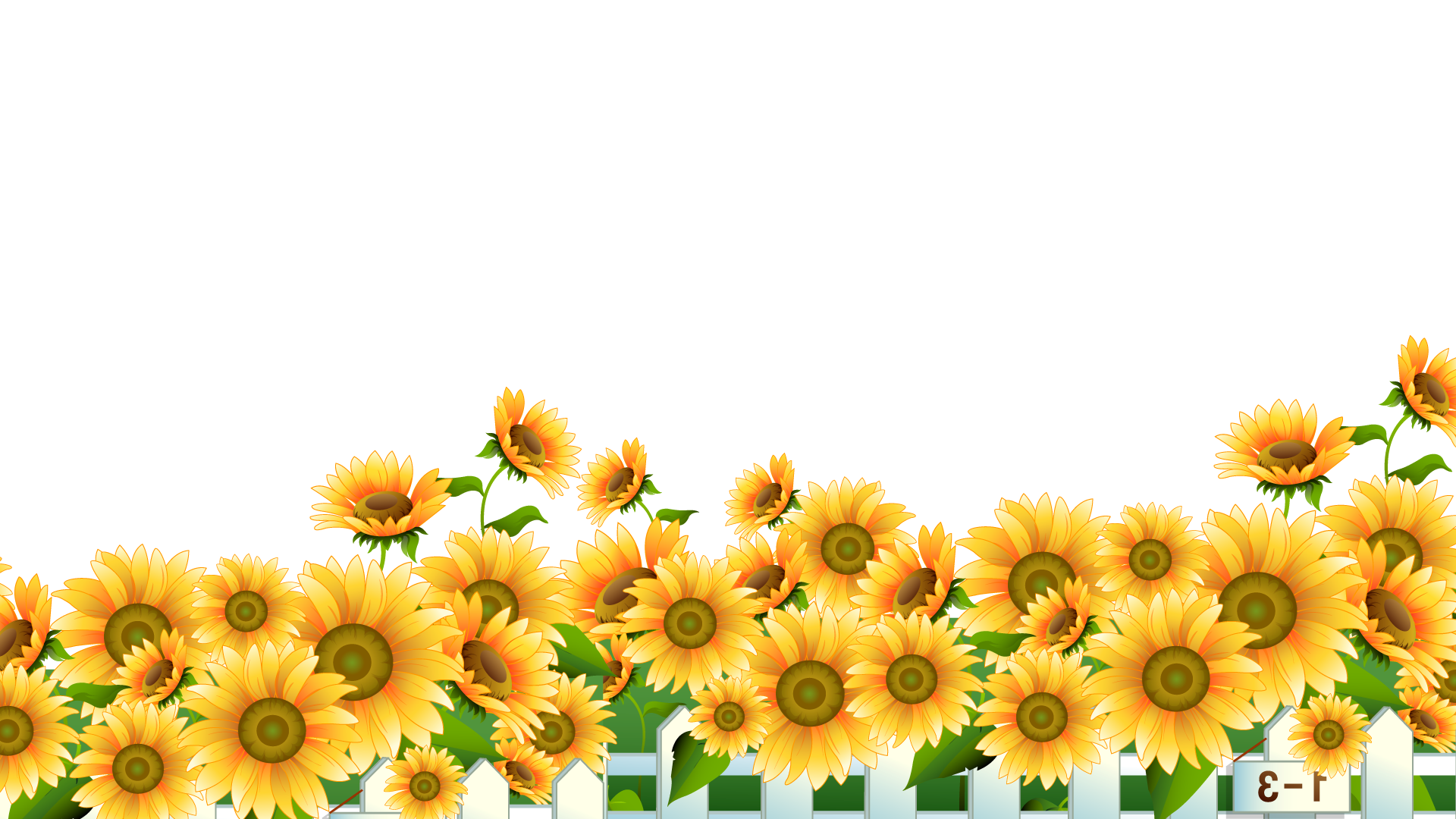 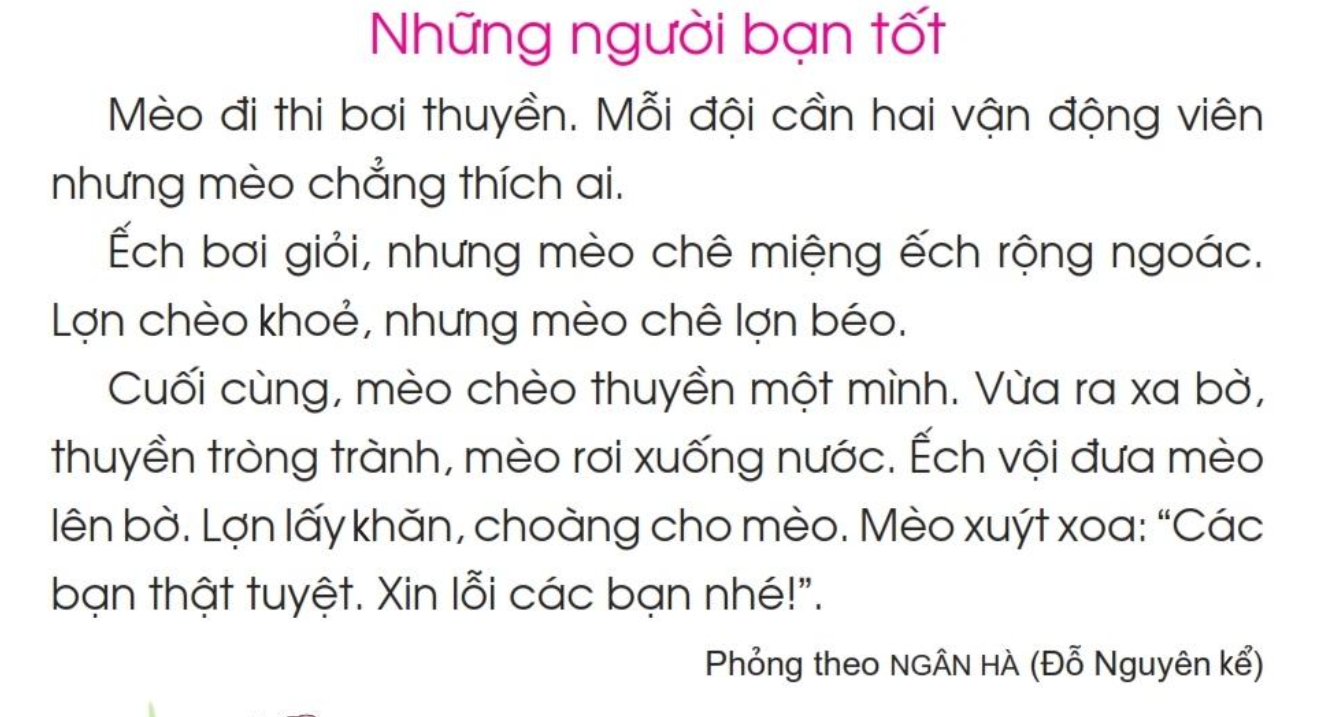 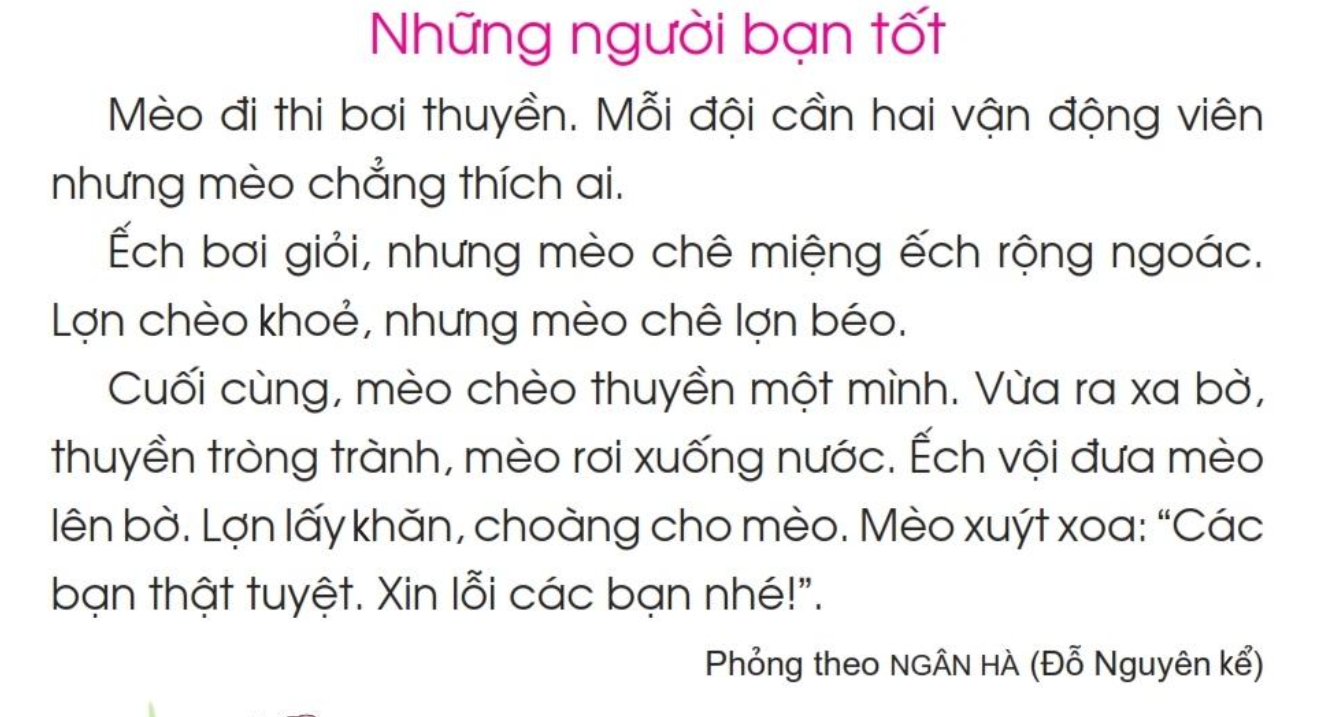 1
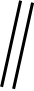 2
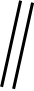 3
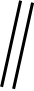 4
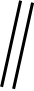 5
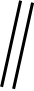 6
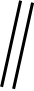 7
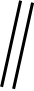 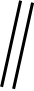 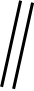 9
8
10
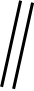 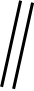 11
3. Em chọn dấu câu hợp với mỗi chỗ trống?
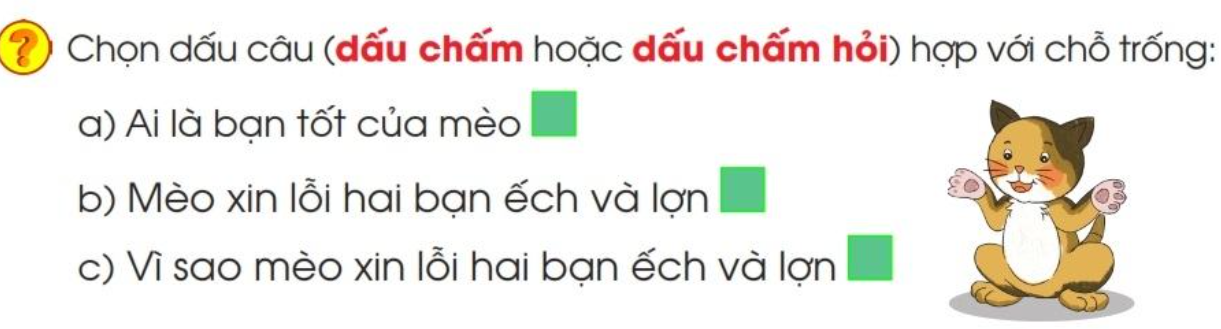 ?
.
?
4. Tâp chép:
Mèo xuýt xoa:
- Các bạn thật là tuyệt vời.